Контакт очей
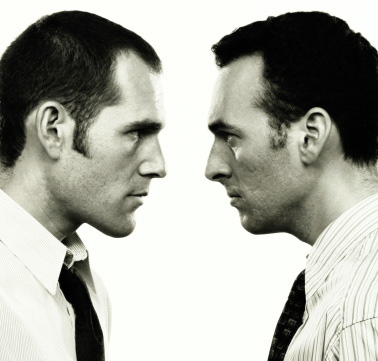 Візуальний контакт є виключно важливим елементом спілкування. Дивитися на мовця - означає не тільки зацікавленість, але й допомагає нам зосередити увагу на тому, що нам говорять.
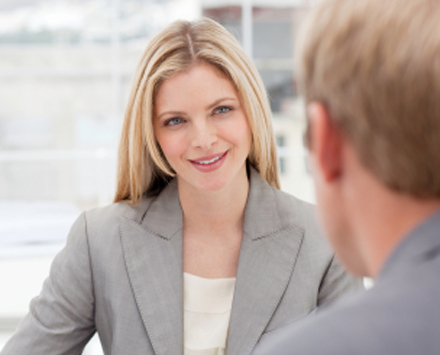 Нам значно легше підтримувати візуальний контакт з мовцем при обговоренні приємної теми, однак ми уникаємо його, обговорюючи неприємні або заплутані питання.
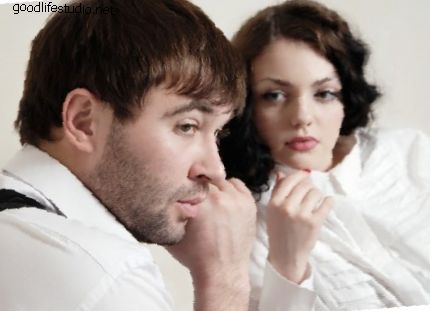 Факти:
ми схильні дивитися більше на тих, ким захоплюємося або з ким у нас близькі стосунки;
 ми схильні дивитися на говорить більше, коли він знаходиться на відстані;
візуальний контакт допомагає мовцеві відчути, що він спілкується з Вами, і справити сприятливе враження
Якщо мовець то дивиться в очі слухача, то відводить очі вбік, це означає, що він ще не закінчив говорити.
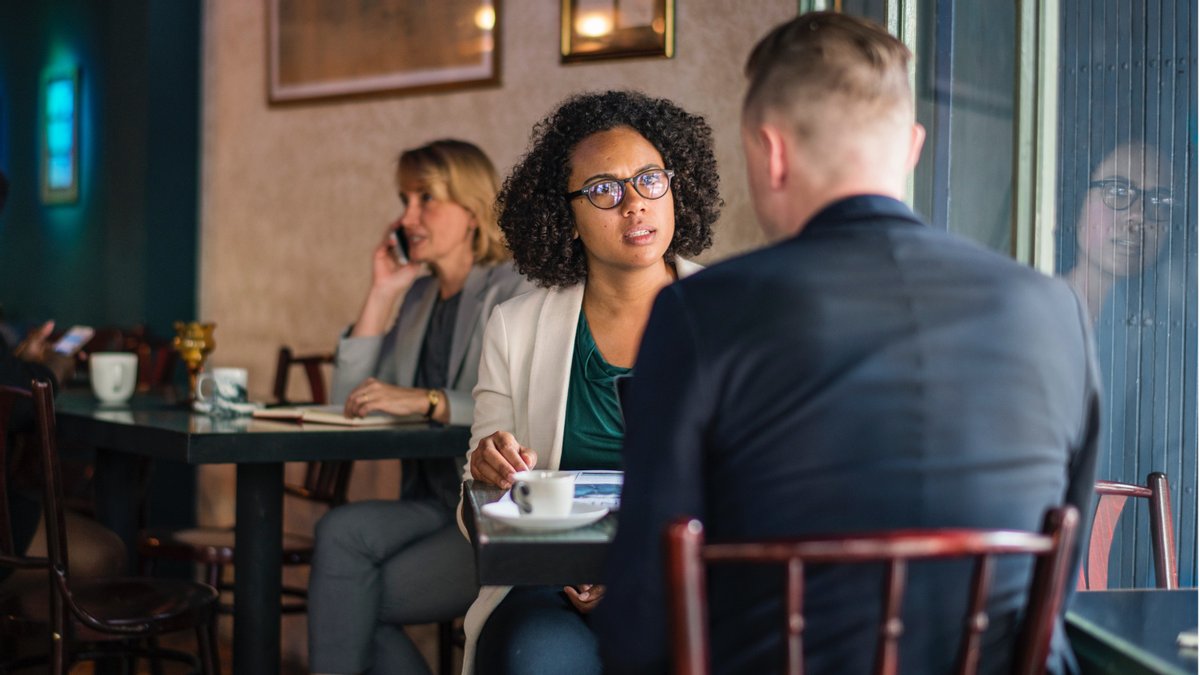 Вважається, що для того, щоб взаємини були добрими, доцільно дивитися в очі одне одному 60-70% часу спілкування.
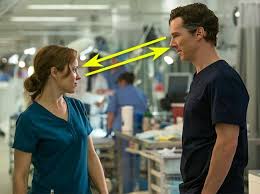 Повністю відкриті очі свідчать про чутливість, зацікавленість;
Прикриті очі є ознакою байдужості, втоми, інертності, зверхності ;
Прямим поглядом найчастіше показують інтерес, довіру, бажання вступити в контакт;
Погляд збоку — це, скоріше, недовіра, скептицизм
Під час ділового спілкування бажано дивитися на умовний трикутник, що розміщується на лобі співрозмовника, тоді погляди будуть приблизно на одному рівні.
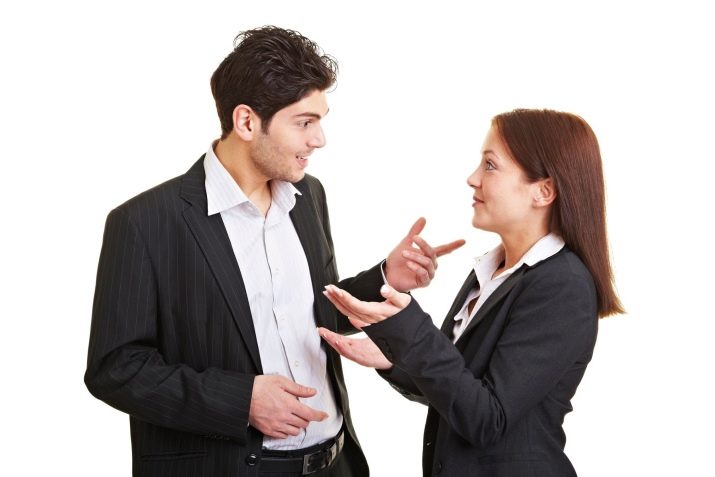 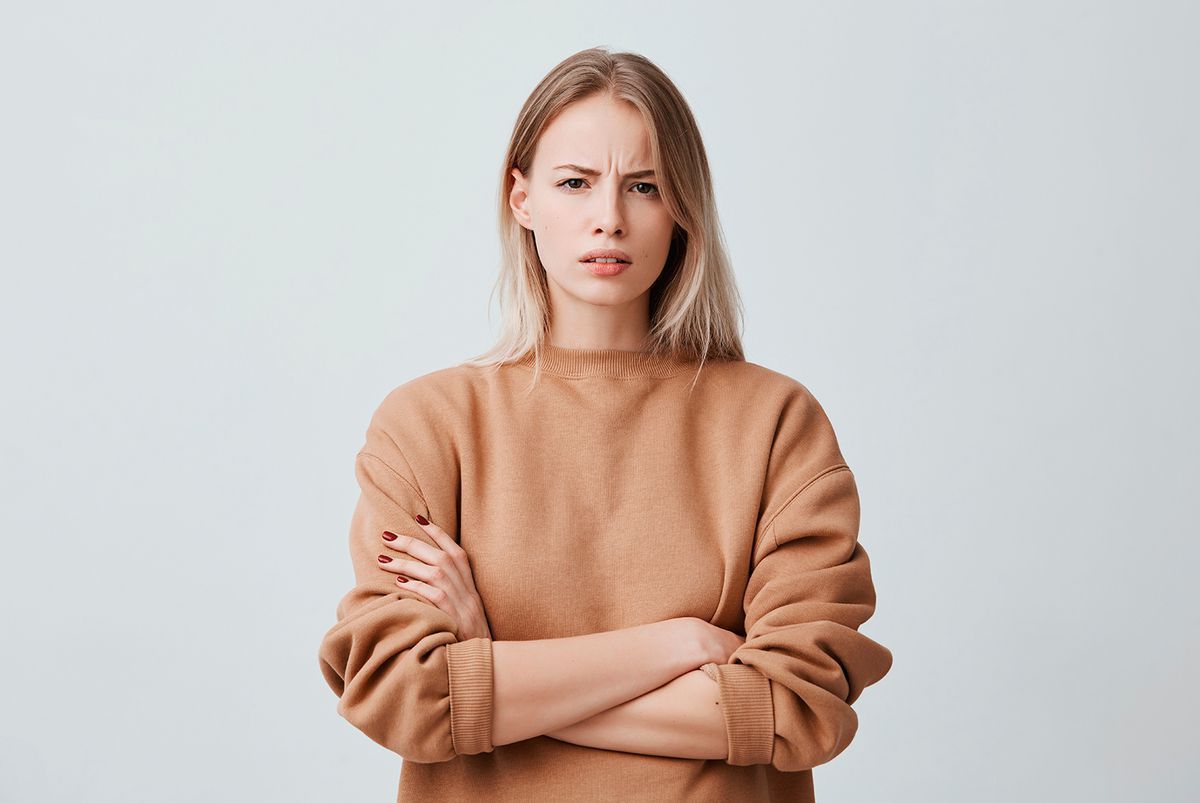 Якщо дивитися на символічний трикутник, який проходить через лінію очей, але зміщується вже нижче підборіддя, спускаючись на тіло, — це соціальний або інтимний погляд.
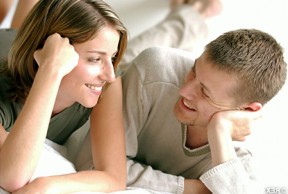 Отже, контакт очей сприяє комунікативній взаємодії людей — діловому, соціальному та інтимному спілкуванню, задоволенню їхніх емоційних сподівань і потреби у збереженні своєї гідності, самоцінності, дотриманню етичних норм і правил.
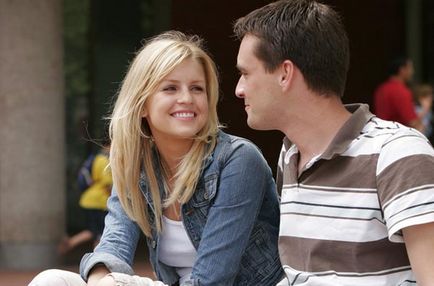